আজকের ক্লাসে সবাইকে স্বাগতম
পরিচিতি
বলতো এটা কিসের ছবি
ঠিক বলেছ এটা প্যাটার্ণ টুলসের ছবি
আজকের পাঠের বিষয়
শিক্ষন ফল
প্যাটার্ণ তৈরিতে সকল টুলস চিহ্নিত করতে পারবে।
প্যাটার্ণ তৈরির বিভিন্ন টুলস
পোশাকের প্যাটার্ন তৈরি করার জন্য প্রয়োজনীয় সরঞ্জামঃ
তৈরি পোশাক শিল্প কারখানায় পোশাক তৈরির ক্ষেত্রে প্যাটার্ন হল খুবই গুরুত্বপূর্ন অংশ এবং প্যাটার্ন তৈরির জন্য প্যাটার্ন সরঞ্জাম খুবই গুরুত্বপূর্ন ও অপরিসীম। এই প্যাটার্ন সুক্ষ ও সুন্দরভাবে তৈরি করার জন্য প্রচুর পরিমান সরঞ্জাম বা যন্ত্রপাতির প্রয়োজন হয় যার সবগুলোর বিবরণ বা তালিকা দেয়া সম্ভব নয়। এখানে বহুল প্রচলিত ও অধিক গুরুত্বপূর্ন কিছু সরঞ্জামের তালিকা দেওয়া হল ।
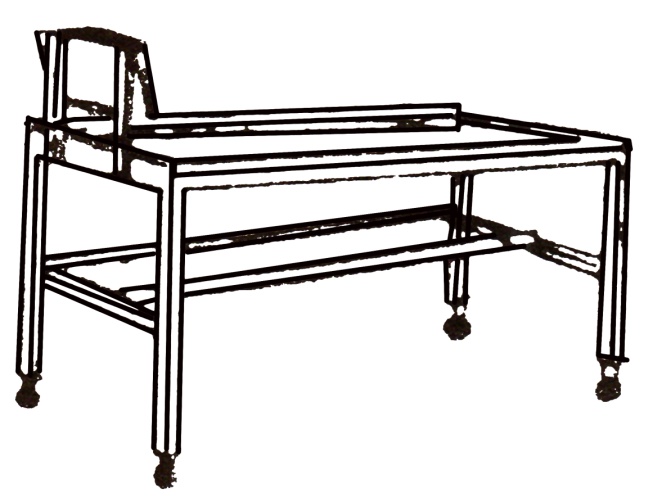 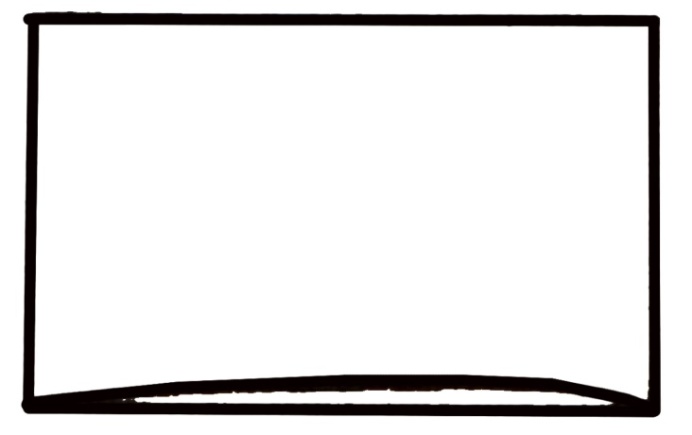 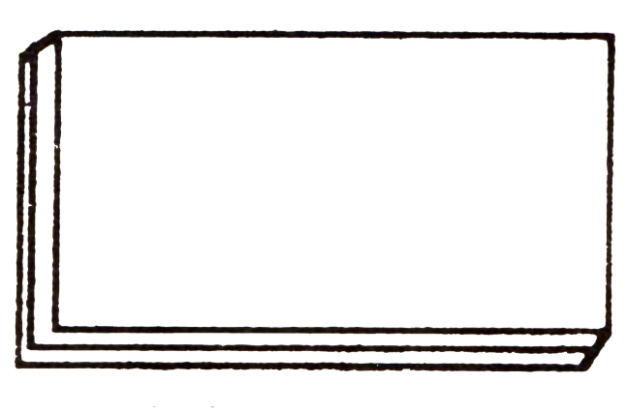 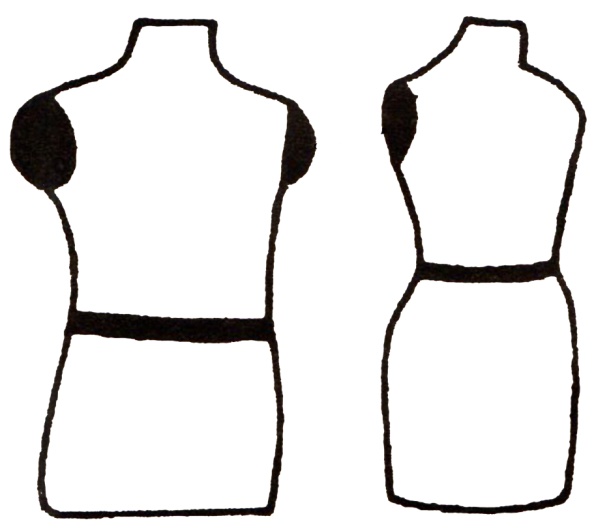 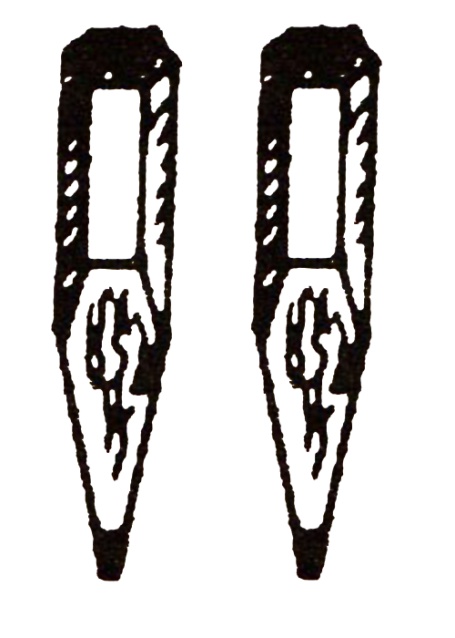 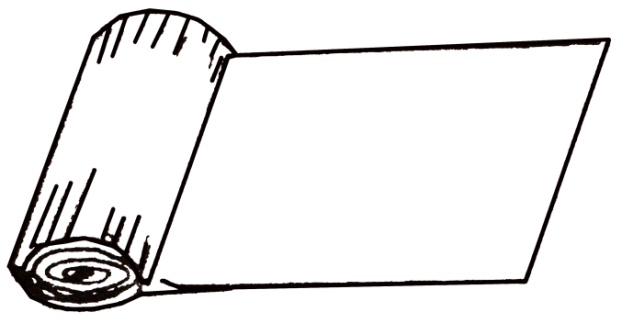 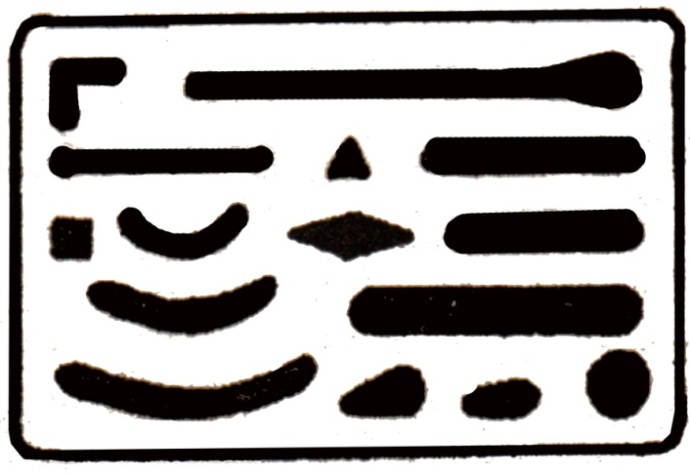 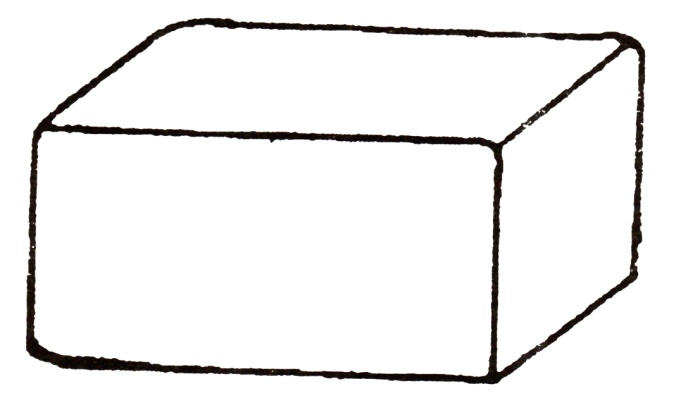 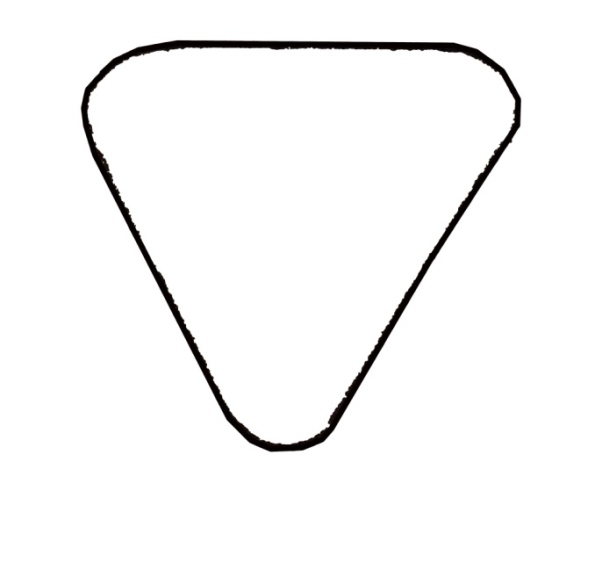 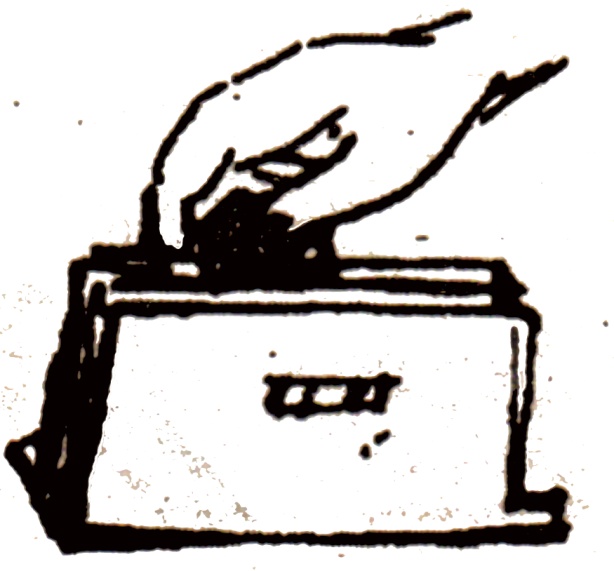 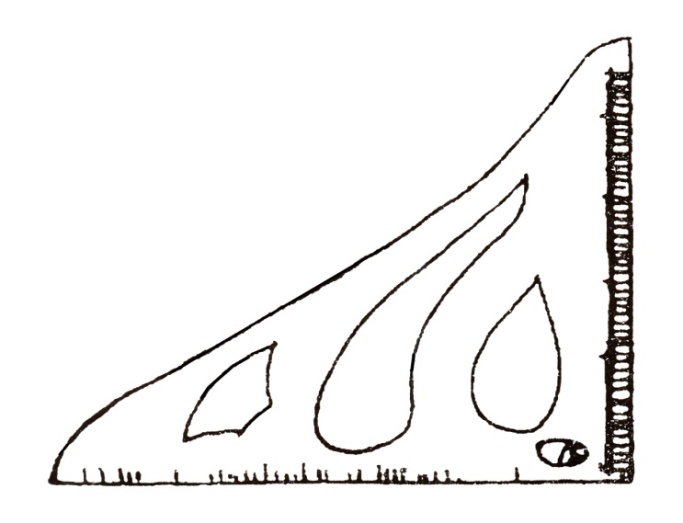 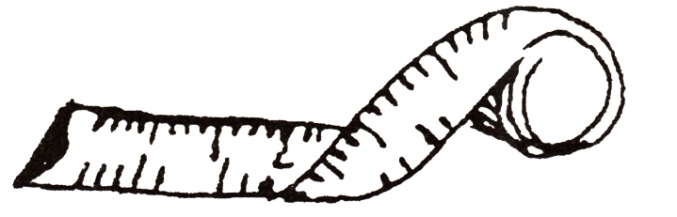 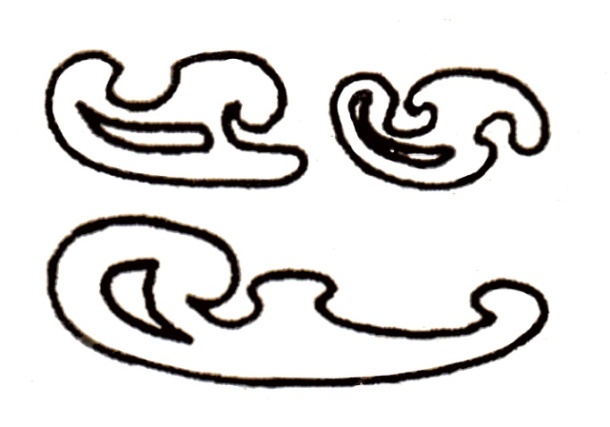 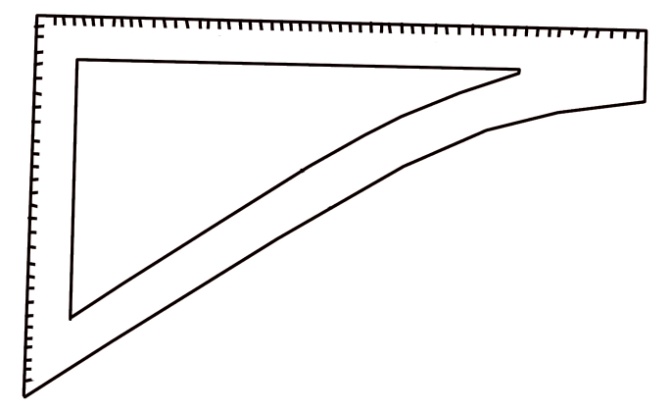 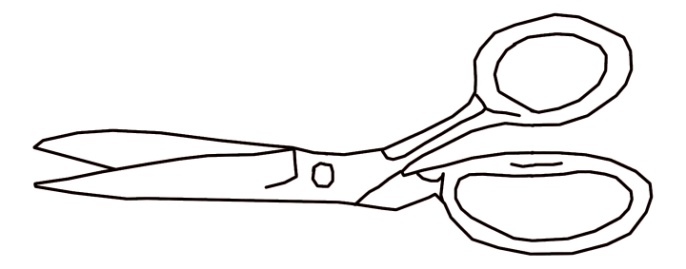 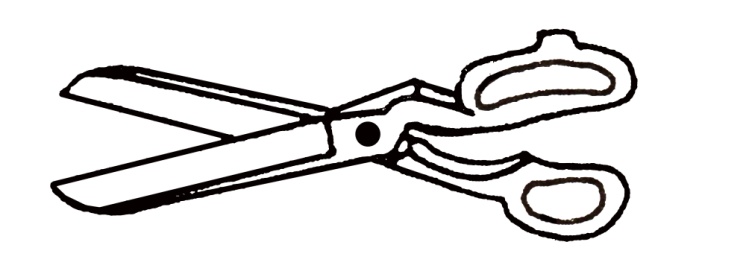 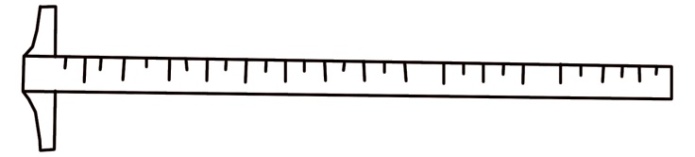 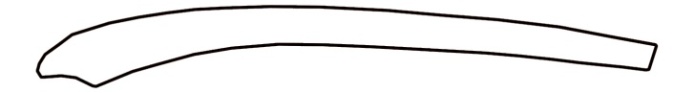 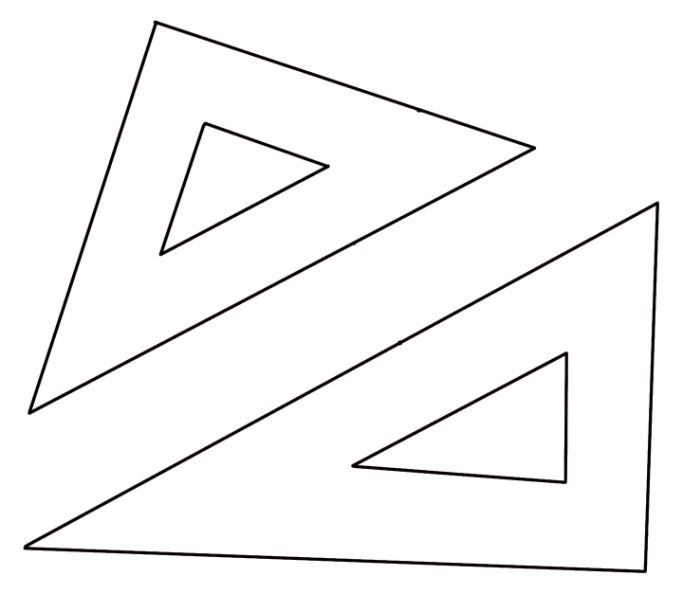 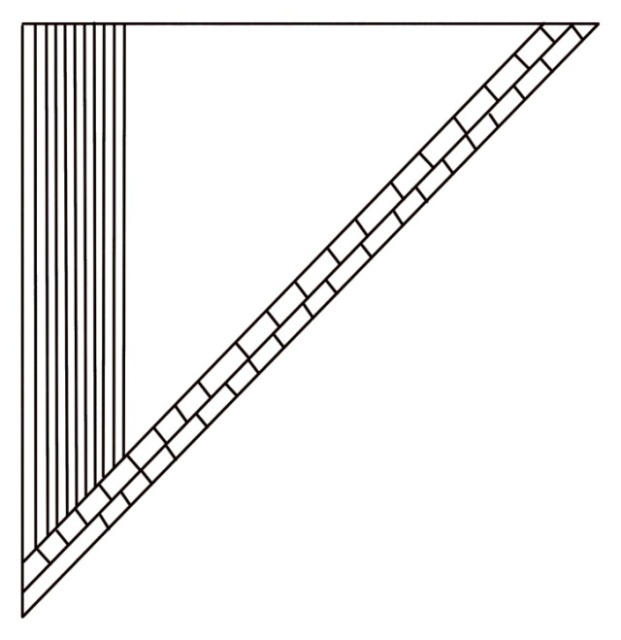 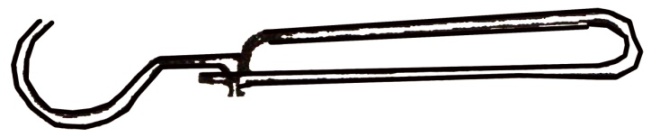 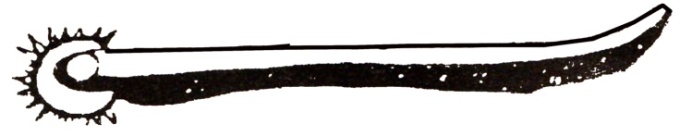 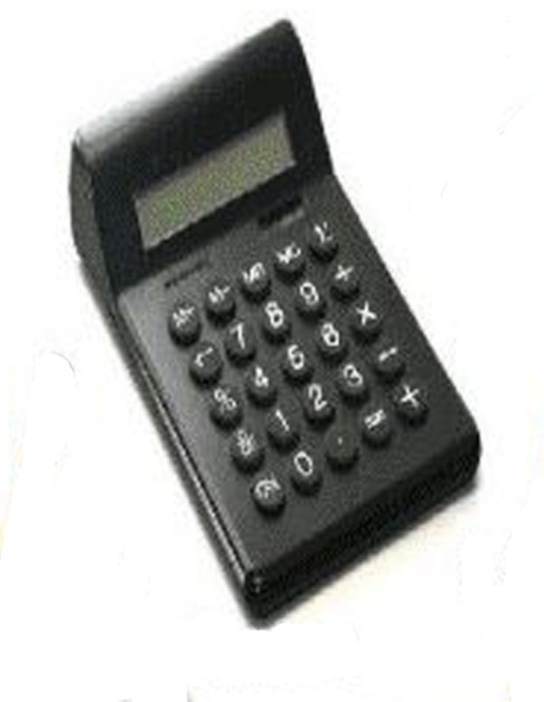 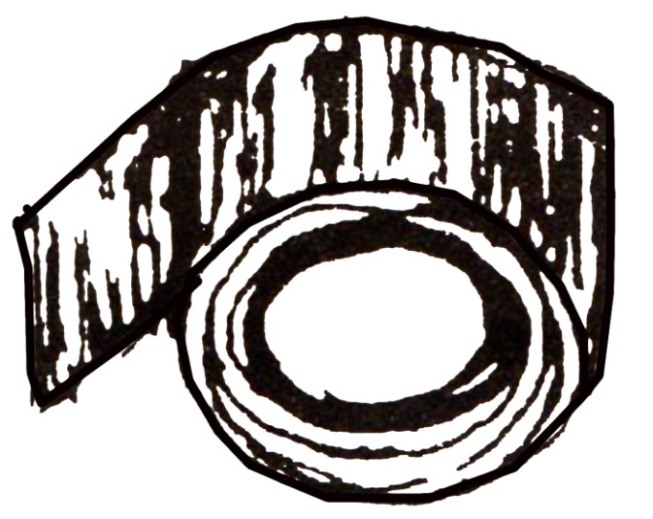 প্যার্টাণ টুলসের ভিডিও
নচার ব্যবহারের ভিডিও
দলগত কাজ
প্যাটার্ণ তৈরির বিভিন্ন টুলস ব্যবহার কর।
মুল্যায়ন
প্যাটার্ণ তৈরিতে কি কি টুলস ব্যবহার কর হয়?
বাড়ির কাজ
প্যাটার্ণ তৈরির বিভিন্ন টুলস চিত্র অংকন করে আনবে।
ধন্যবাদ